Algorithmen und Datenstrukturen
Prof. Dr. Ralf Möller
Universität zu Lübeck
Institut für Informationssysteme

Tanya Braun (Übungen)
sowie viele Tutoren
Danksagung
Nach einem Vortrag von Optical Character Recognition:Using the Ullmann Algorithm for Graphical MatchingvonIddo Aviram
2
OCR – Zeichenerkennung durch Graphabgleich
Bestimmung einer Datenstruktur:Segmentation ⟶ Verdünnung ⟶ Graphrepräsentation
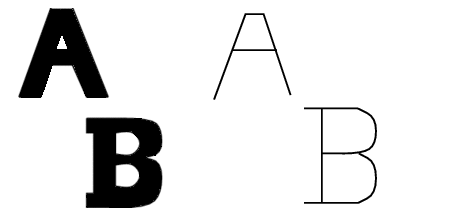 OCR durch Graphabgleich (Matching)
Durch Subgraphabgleich Kandidaten finden









Subgraph-Isomorphie
Graphischer Abgleich
Graphische Modellierung
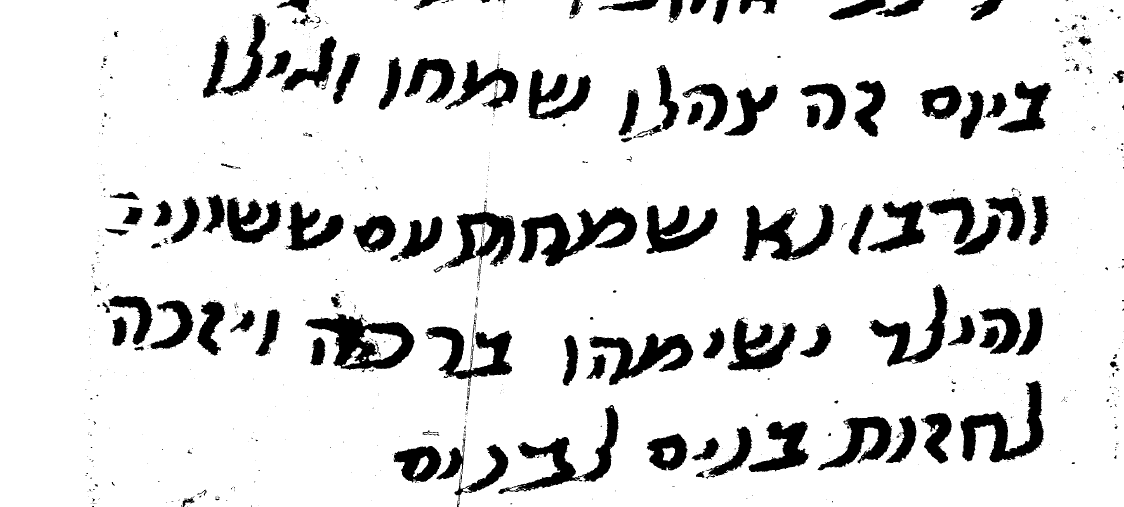 Subgraph-Isomorphismus-Problem
Gegeben zwei Graphen H and G. Bestimme, ob H einen Subgraphen hat, der isomorph zu G ist, also bis auf Knotenumbenennung die Gestalt von G hat
Zur Lösung müssen wir Korrespondenzen finden
Beispiel: (Es gibt weitere Lösungen)
1G-1H2G-3H3G-2H
Antwort: Ja
Sollen wir alle möglichen Korrespondenzengenerieren und testen?
Ullmanns Algorithmus
Verwendung von algebraischen Formulierungen des Subgraph-Isomorphie-Problems
Adjazenzmatrix AH eines Graphen H:
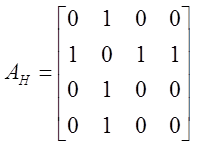 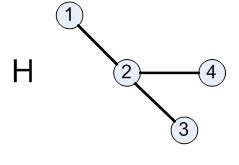 J. R. Ullmann, An Algorithm for Subgraph Isomorphism, Journal of the ACM, 1976
Aufbau des Suchraums nach Korrespondenzen
Verwendung der sog. Permutationsmatrix
Über Permutationsmatrix kann isomorphe Korrespondenz ausgedrückt werden
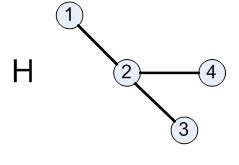 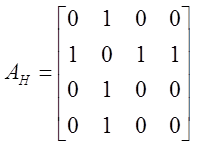 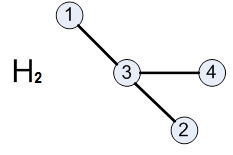 Isomorphe Korrespondenz
Permutationsmatrix
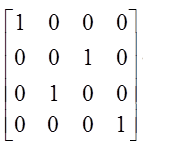 P=
F=
F~P
Isomorphiekriterium
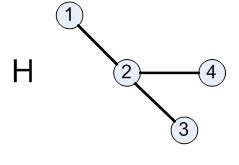 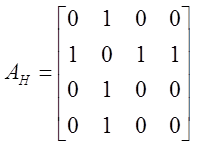 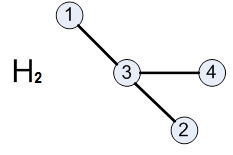 Isomorphe Korrespondenz
Permutationsmatrix
~
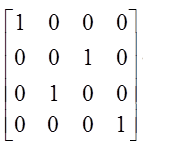 Isomorphiekriterium:
P=
F=
T
F~P
Skeptisch?
Davide Mottin, Konstantina Lazaridou,  Graph Mining course WS 2016
9
Ullmanns Algorithmus
In gleicher Weise können wir ein algebraisches Kriterium für Subgraph-Isomorphie bestimmen
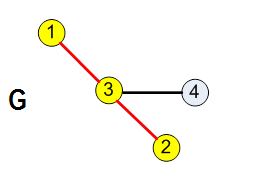 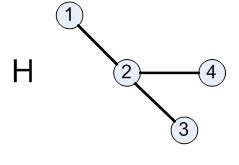 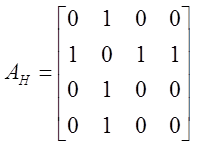 Isomorphe Korrespondenz
Permutationsmatrix
~
1G-1H
2G-3H
3G-2H
4G-φ
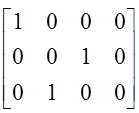 F=
P=
Ullmanns Algorithmus
Ullmanns Algorithmus
Konstruiere Matrix M(0) der Dimension der P-Matrizen:

								

Generiere aus M(0)  alle M' durch Wahl einer 1 pro Zeile
Subgraph-Isomorphismus gefunden, wenn
≥
mit P=M'(M'AH)T
Ullmanns Algorithmus (mit einfachem Pruning)
Start- M(0)
Innere Knoten: M
Blätter: M'
Verglichen mit AG
Weitere Verfeinerungen des Prunings sind möglich
Take-Home Messages
Pruning kann anwendungsübergreifend erfolgen
Alpha-Beta-Pruning

Pruning kann anwendungsspezifisch erfolgen
Subgraph-Isomorphie, 
Zulässige Heuristik bei A*

Unter bestimmten Bedingungen gilt: Beste Lösung wird nicht verfehlt
14